CxA at Georgia Tech
TRAINING OUTLINE

Overview of CxA 
	Epsten Group, Darren Draper

Overview of Georgia Tech Commissioning 
GT CxA Philosophy + Approach
How and when to contract CxA
Costs for CxA
Engagement of O&M + Building Occupants
Other Tools in Development
Questions
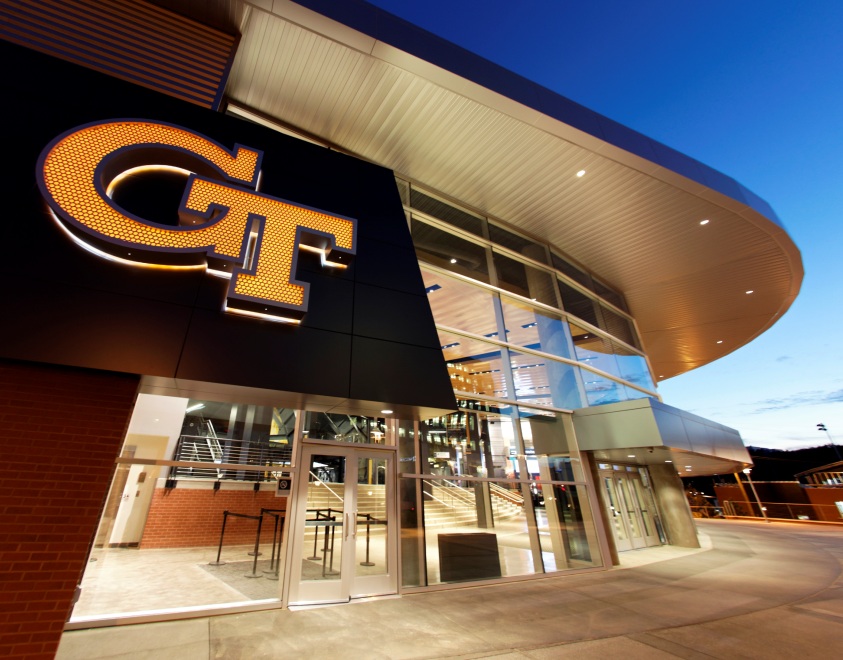 [Speaker Notes: At Georgia Tech, the CxA is a critical member of the team for inspections – For BOR owned property, there is not a local jurisdiction inspecting MEP systems.  We rely on the design team and the CxA to inspect work, in addition to special inspections and testing work.]
What is Commissioning?
Systematic process, led by a Commissioning Agent (CxA),  ensuring that all building systems perform interactively according to the design intent and the Owner’s operational needs.
Third party verification of performance
Energy optimization balanced with occupant comfort
Design reviews for maintainability
Assistance with EUI targets
Review of conformance with GT YB
Construction observation and installation verification
Functional performance testing
Owner training
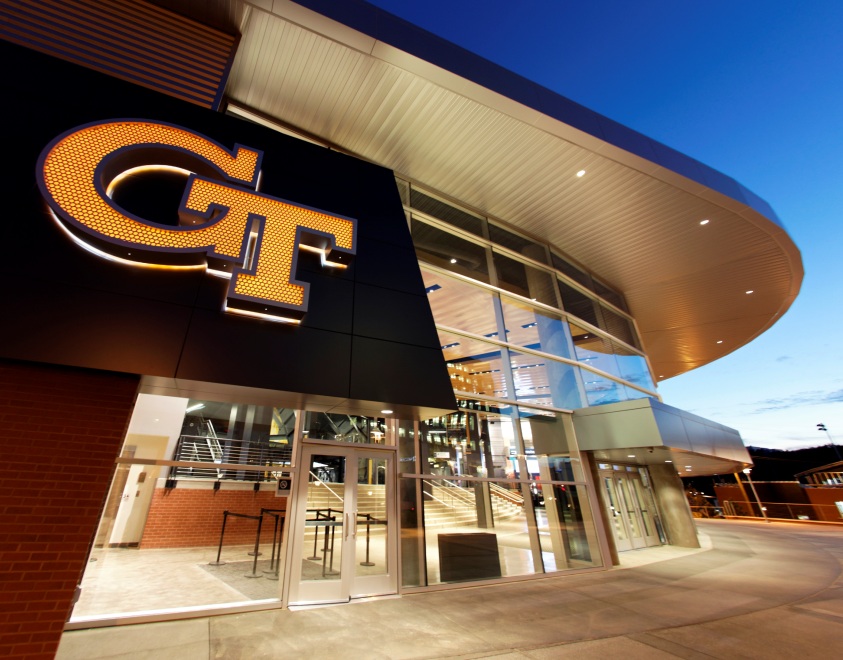 [Speaker Notes: At Georgia Tech, the CxA is a critical member of the team for inspections – For BOR owned property, there is not a local jurisdiction inspecting MEP systems.  We rely on the design team and the CxA to inspect work, in addition to special inspections and testing work.]
Commissioning Goals
Fully-Functional, Efficient, and Maintainable Facility
Reduce Change Orders / RFI’s
Ensure Envelope Integrity
Maximize Envelope Efficiency
Coordinate Component Constructability
Verify Trade Responsibility
Reduce Contractor Call-Backs
Avoid Costly Repairs
Educate O&M Staff on Building Equipment
Improve Component and Systems Life Cycle
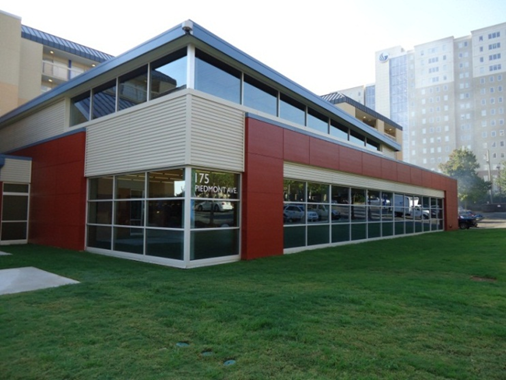 What Commissioning is Not
Design Engineering
Test and Balance
Construction Administration
Code Enforcement (yet)
Equipment Start-Up
Only a Documentation Effort
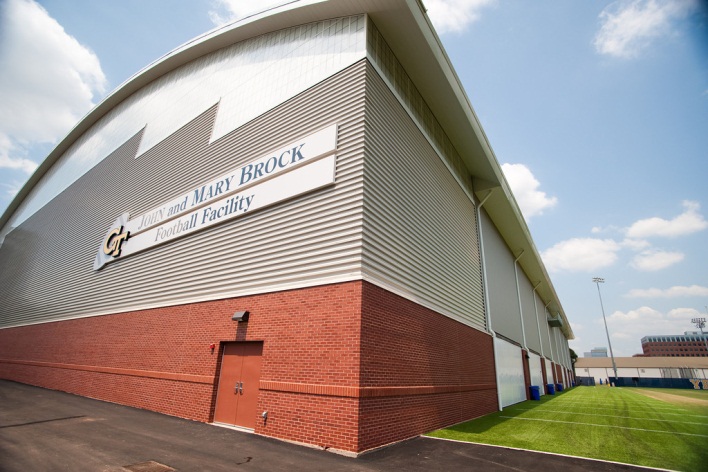 Communication/Integration
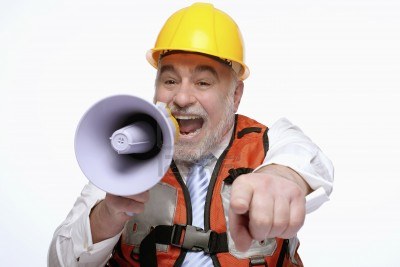 Importance of communication from outset cannot be overstated
Begins with integration of CxA into design and construction teams
CA should be looped into project team early in design
At GT, we now prefer to engage the CxA early in the project – typically during SD.
Buy-in of team members critical for success
CxA more of a role player than just an inspector 
Identify pitfalls
Generate honest feedback
Propose real, practical solutions
Commissioning Phases
Design Phase
Design Phase
OPR & BOD 
Create Owner’s Project Requirement via OPR Workshop
Verify Basis of Design consistent with the OPR 
Design Document Reviews (Systems)
Commissionability
Maintainability
Energy Model QC
Best Practices (Systems)
Energy optimization strategies
Engineering assumptions
Past experience/lessons learned applications
O&M Training Requirements and Specifications
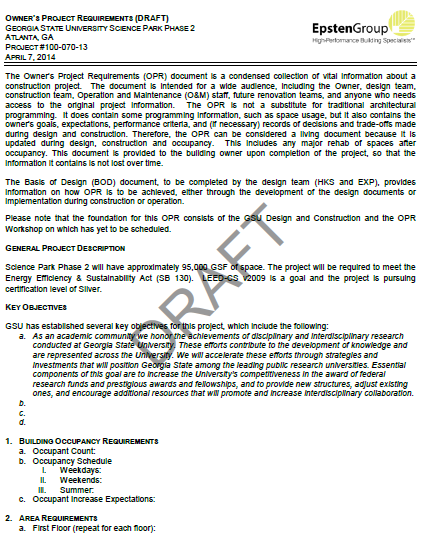 [Speaker Notes: Slide 7: Can Darren remind those in the room that at GT, “owners” means both building occupants and building operators. So, for OPR and O&M training requirements, getting input from appropriate “owners” is important. He can mention that Greg or others from GT will go into this in more detail further on.]
Construction Phase
Construction Phase
Cx into the construction schedule!
Kick-off Meeting
Submittal/Shop Drawing reviews
Installation Verification
Review installation of systems and components for access and long-term maintenance
Site Visit Reports and Observation Logs 
Major equipment start-up and pressure testing
Progress Meetings
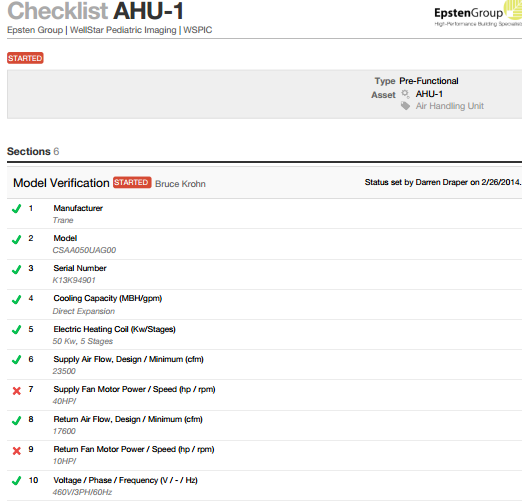 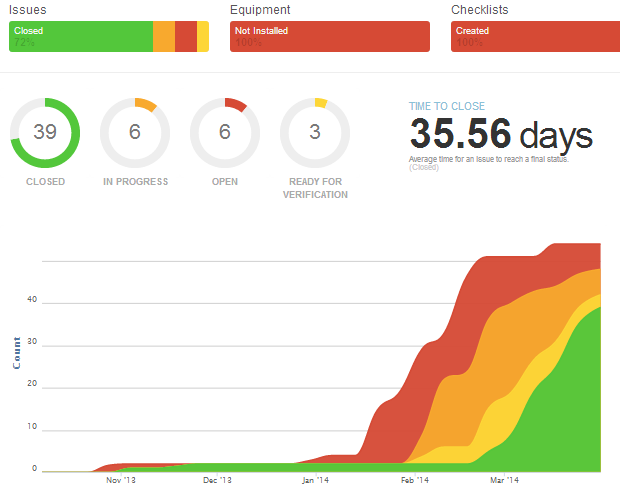 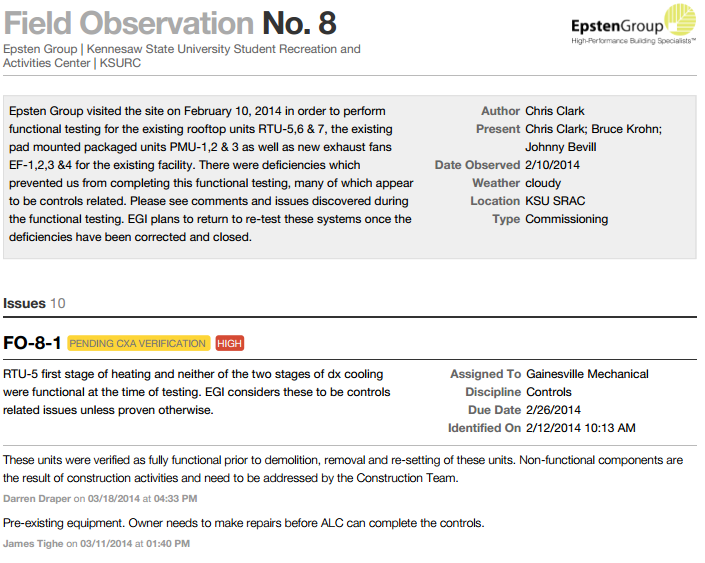 Acceptance Phase
Acceptance Phase
Verify Test & Balance (TAB) 
Systems Functional Performance Testing
Contractor preparedness (ready for testing)
NOT A CHECKLIST 
No sampling of major equipment
Detailed steps based on Sequence of Operation
O&M staff participation encouraged
Integrated Systems Test
Trending implementation and review
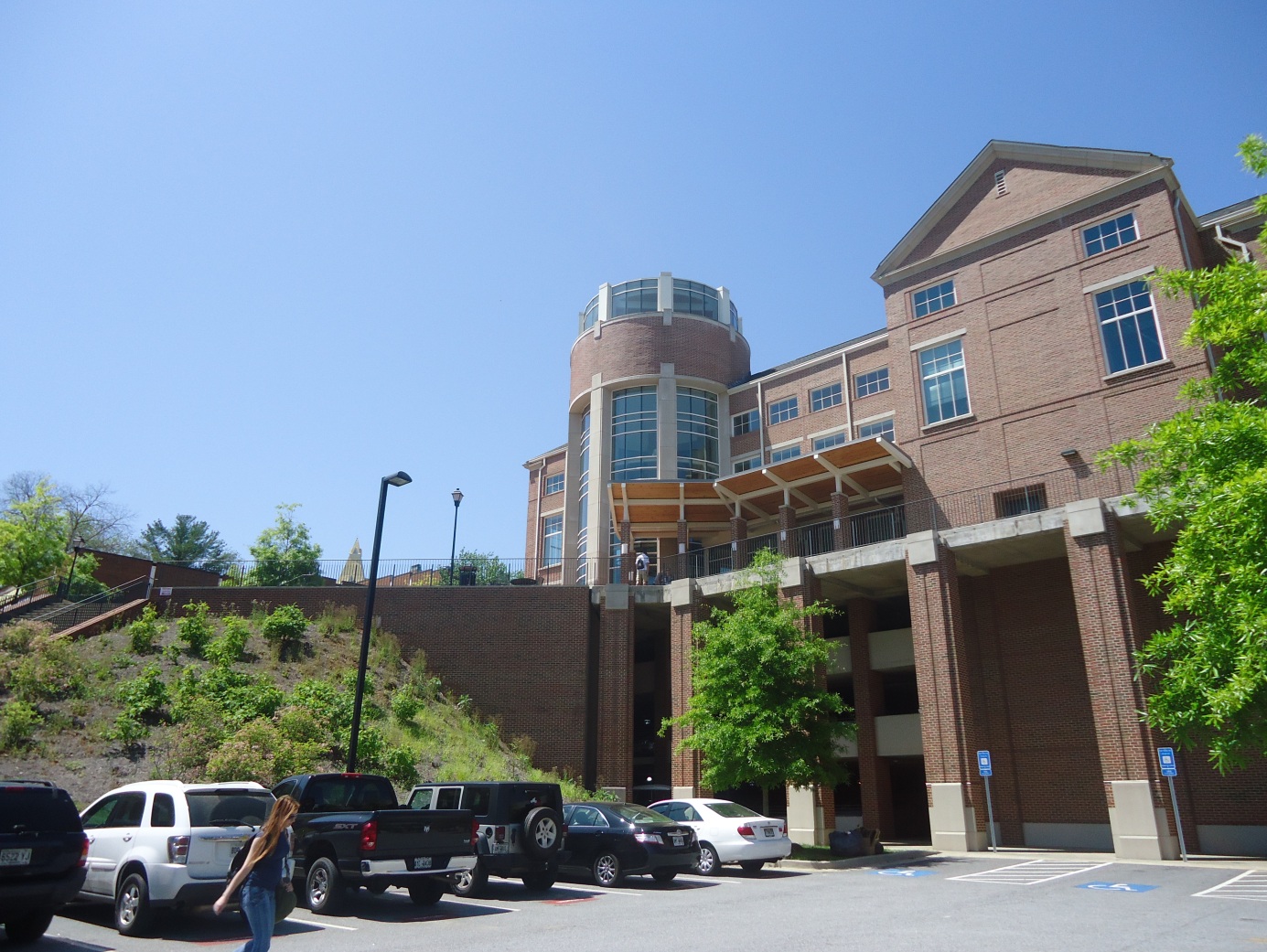 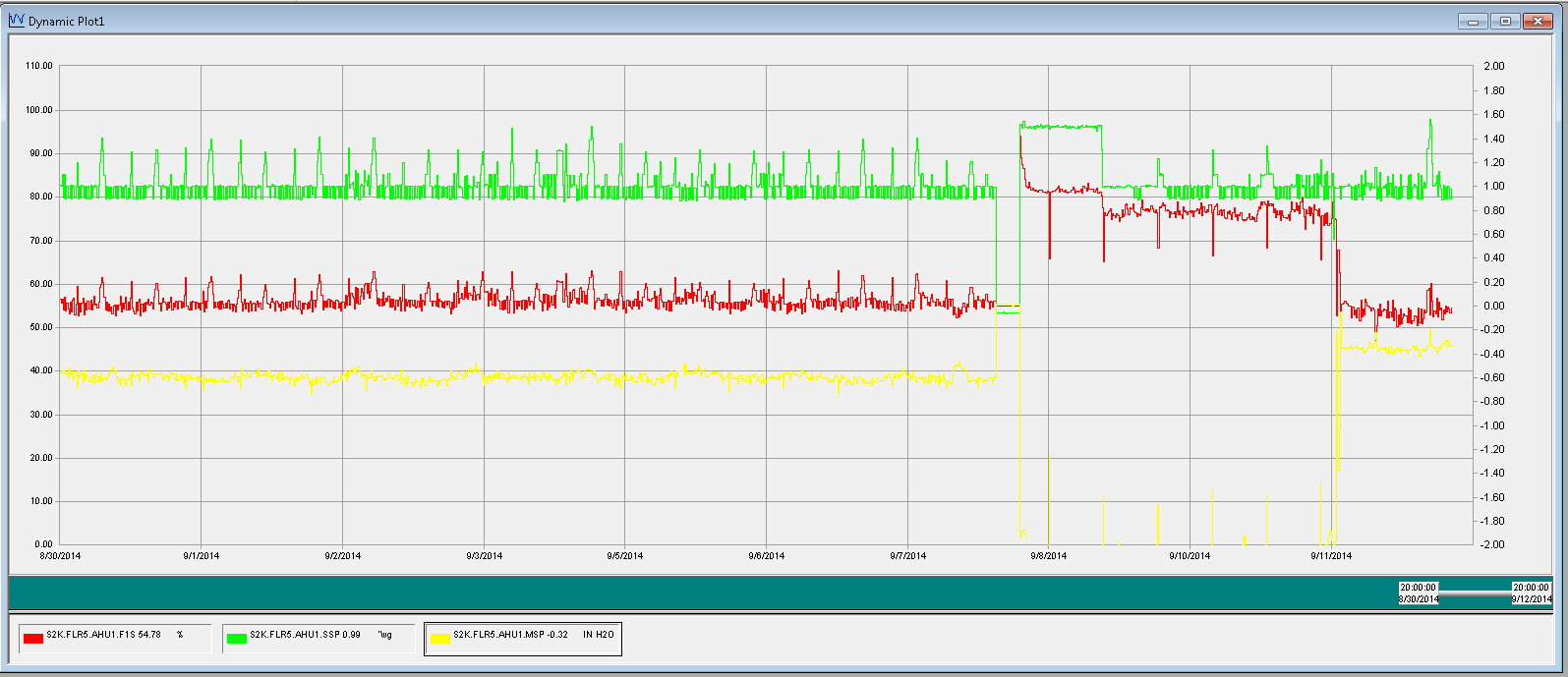 Acceptance Phase
Acceptance Phase
O&M Training Plan
Training development meeting with owner and GC
Assist owner and GC with training plan development
CxA-Led Training Session
Sequences of Operation review
Systems component identification
Functional testing review
Training should:
Identify operational intent
Empower maintenance staff 
Provide troubleshooting techniques
Include desired response to major incidents
Proper training crucial to equipment longevity and sustained energy performance
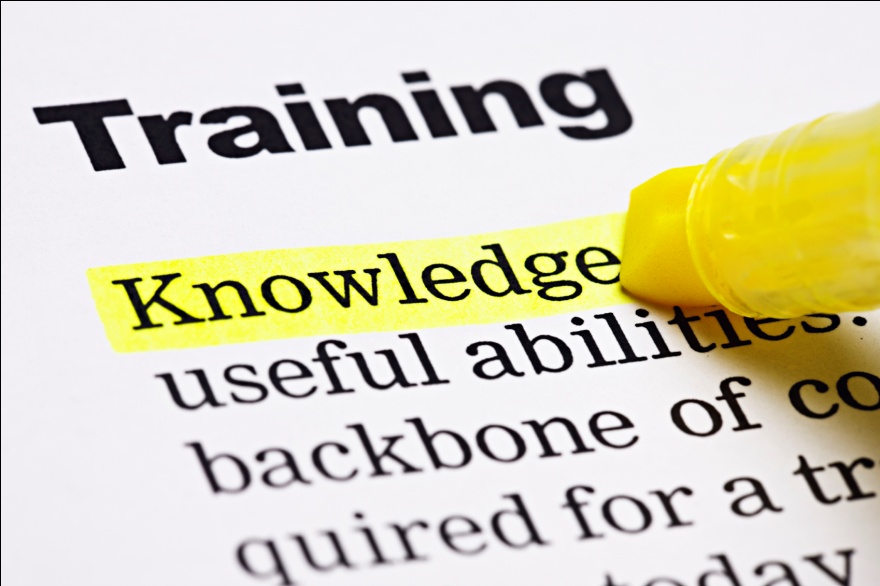 Warranty Phase
Warranty Phase
Seasonal testing
10-Month warranty review
Building occupants and O&M Staff interviews
Review O&M log
Identify warranty-related issues
Review system operation
DDC system trend data, alarms, set points, etc.
Report issues to Owner and GC for resolution
Issues must be resolved prior to warranty expiration
Final Commissioning Report
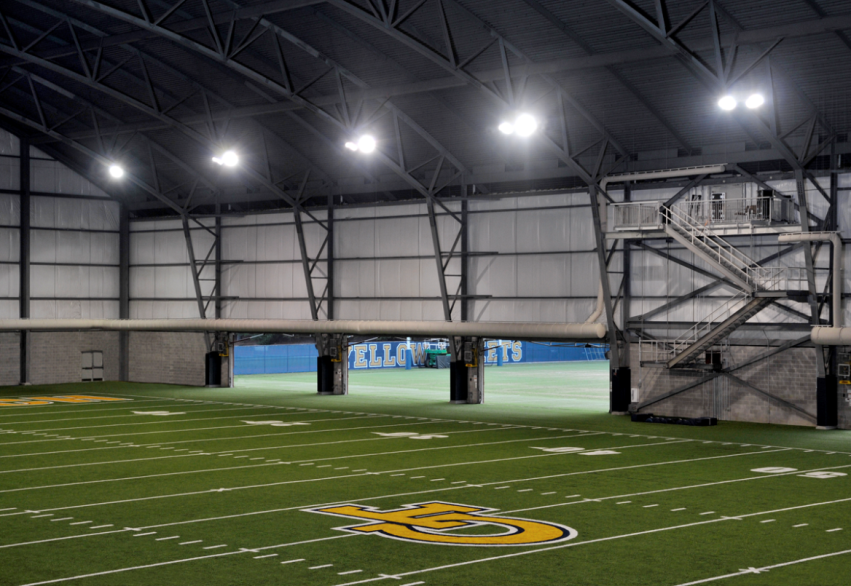 Post-Occupancy M&V
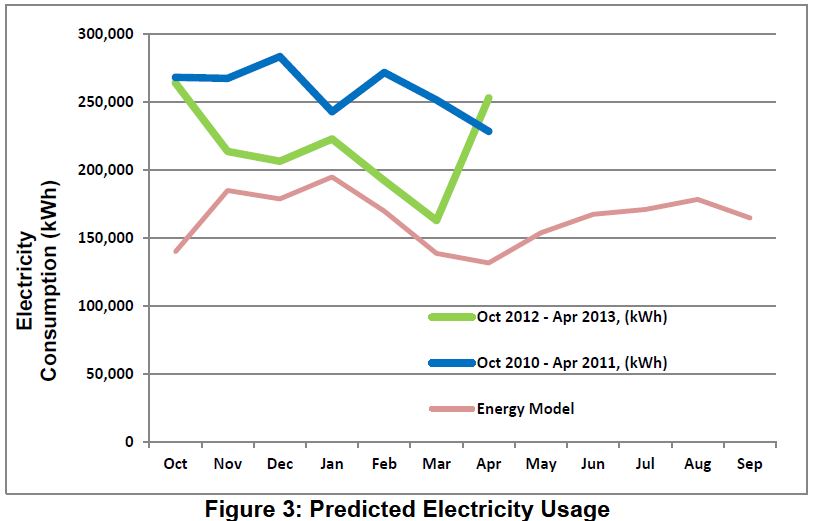 M&V critical to verify persistence of building performance compared to design
Put M&V infrastructure in place early in design
Provide M&V consistent with Owner’s interests and needs
M&V Plan/Options
HVAC loads
Lighting loads
Main power
Cooling and heating water
“Measurement is the first step that leads to control and eventually to improvement.”
- H James Harrington
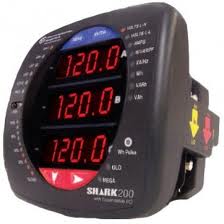 Building Systems to Consider
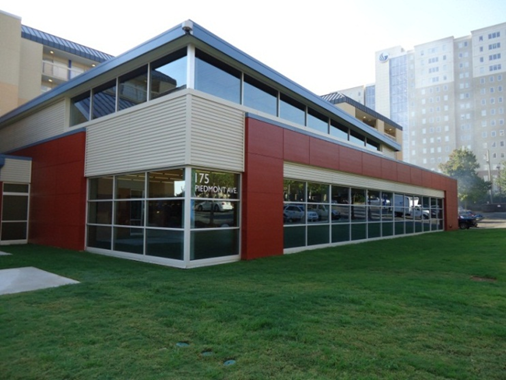 Energy-Using Systems
HVAC and HVAC Controls
Lighting Controls
Daylight Dimming Controls
Domestic Water Heating Systems
Life Safety
Fire Alarm/Fire Protection
Emergency Power
Other
Plumbing 
Security and Access Control
A/V, Data/Network
Vertical Transportation
Specialty Systems
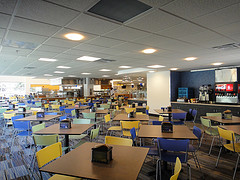 Building Systems to Consider
Building Envelope
Roof, Curtain Wall, Skin Systems
Mock Up Reviews
Renewable Energy Systems
Photovoltaics
Solar Water Heating
Cogeneration
Wind Turbines
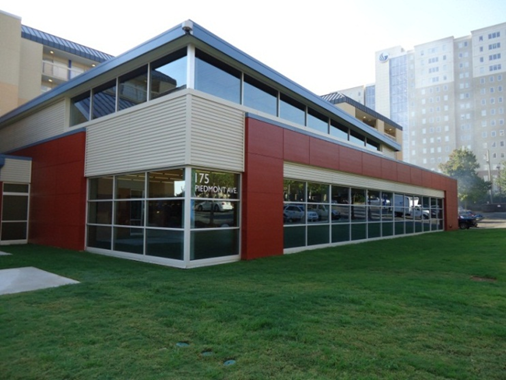 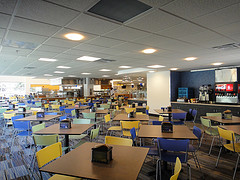 ENVELOPE COMMISSIONING
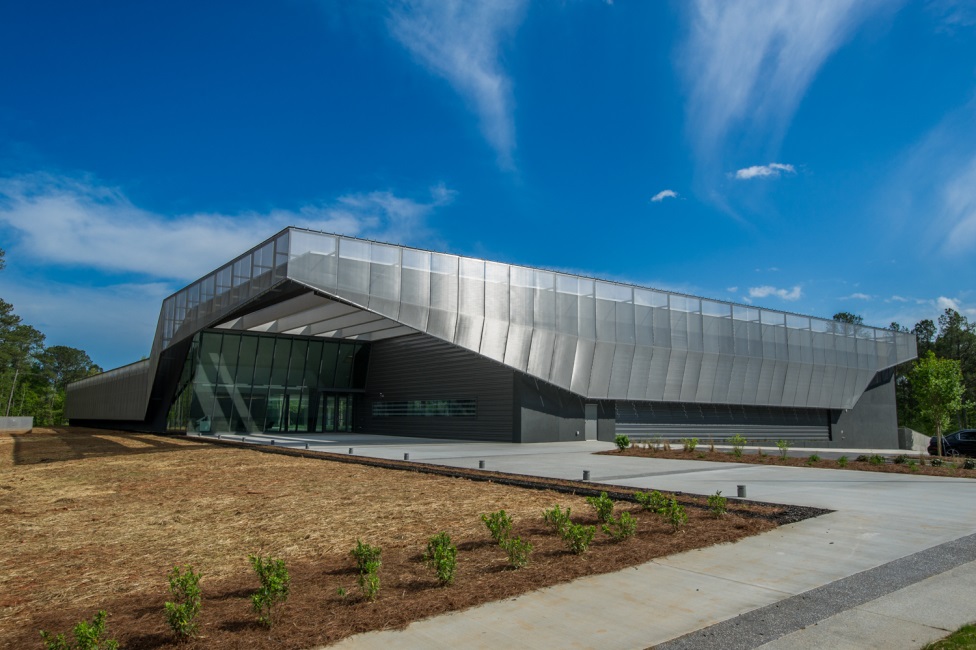 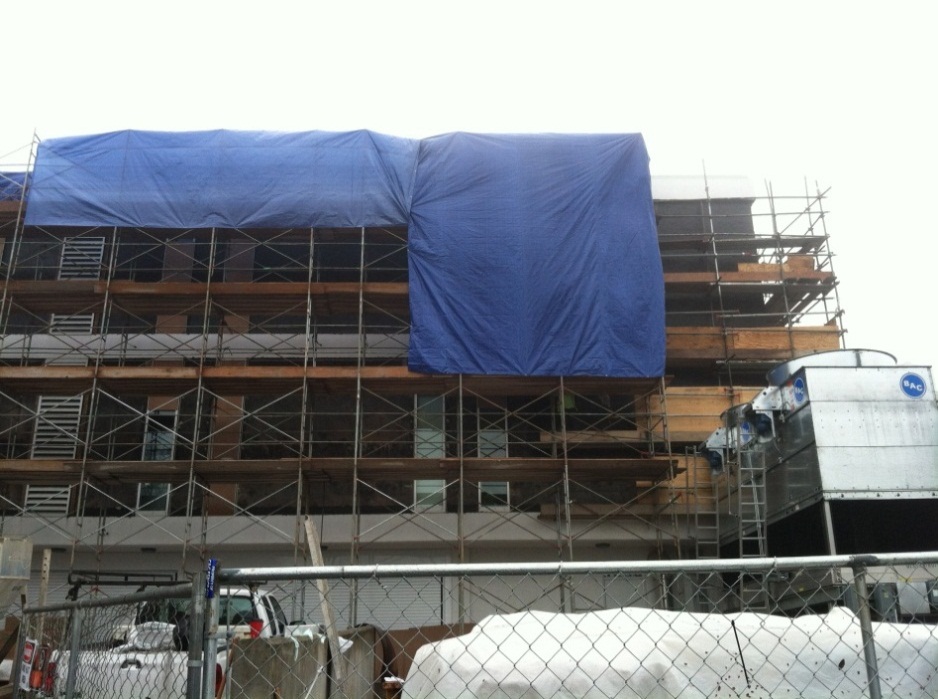 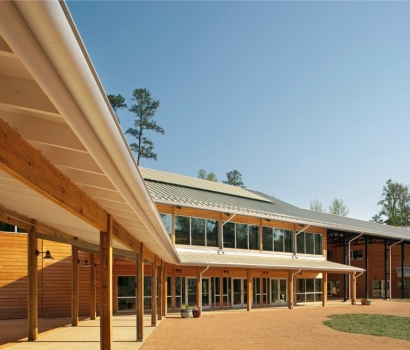 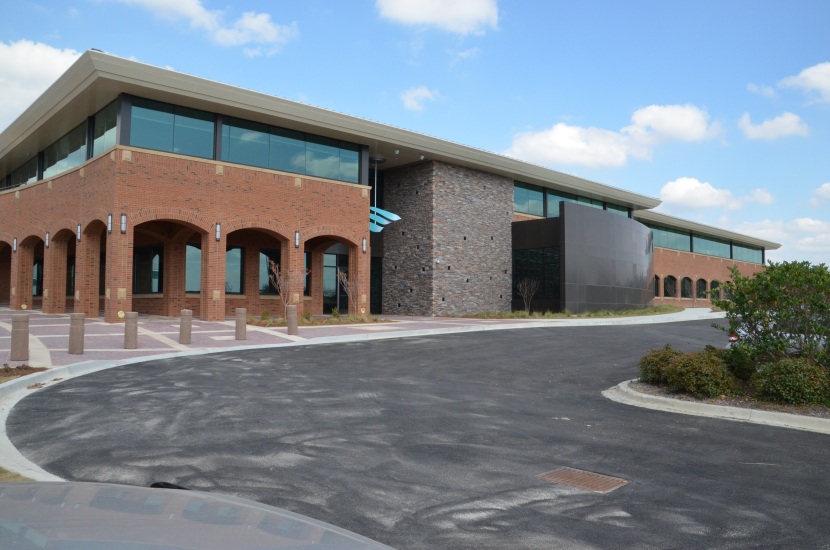 BECx – Design Phase
Similar to Systems Commissioning, Envelope Commissioning (BECx) is the third-party process of reviewing the design and construction of envelope.
The Design Phase of the process consists of the following steps:
Creation/Review of Owner’s Project Requirements (OPR) and designer’s Basis of Design (BOD)
Commissioning Kick-Off Meeting
Commissioning Plan
Design Document Reviews
Commissioning Specifications including Envelope/Mock-Up Testing Specifications
Development of Installation Checklists
BECx – Construction Phase
The Construction Phase of the BECx process includes:
Submittal and shop drawing reviews
Envelope construction checklists
Pre-Installation meetings with the various envelope subcontracting trades to set clear expectations and responsibilities.
Site observations
Mock-up reviews and testing
Envelope testing
Envelope final inspection
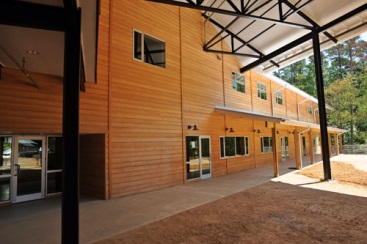 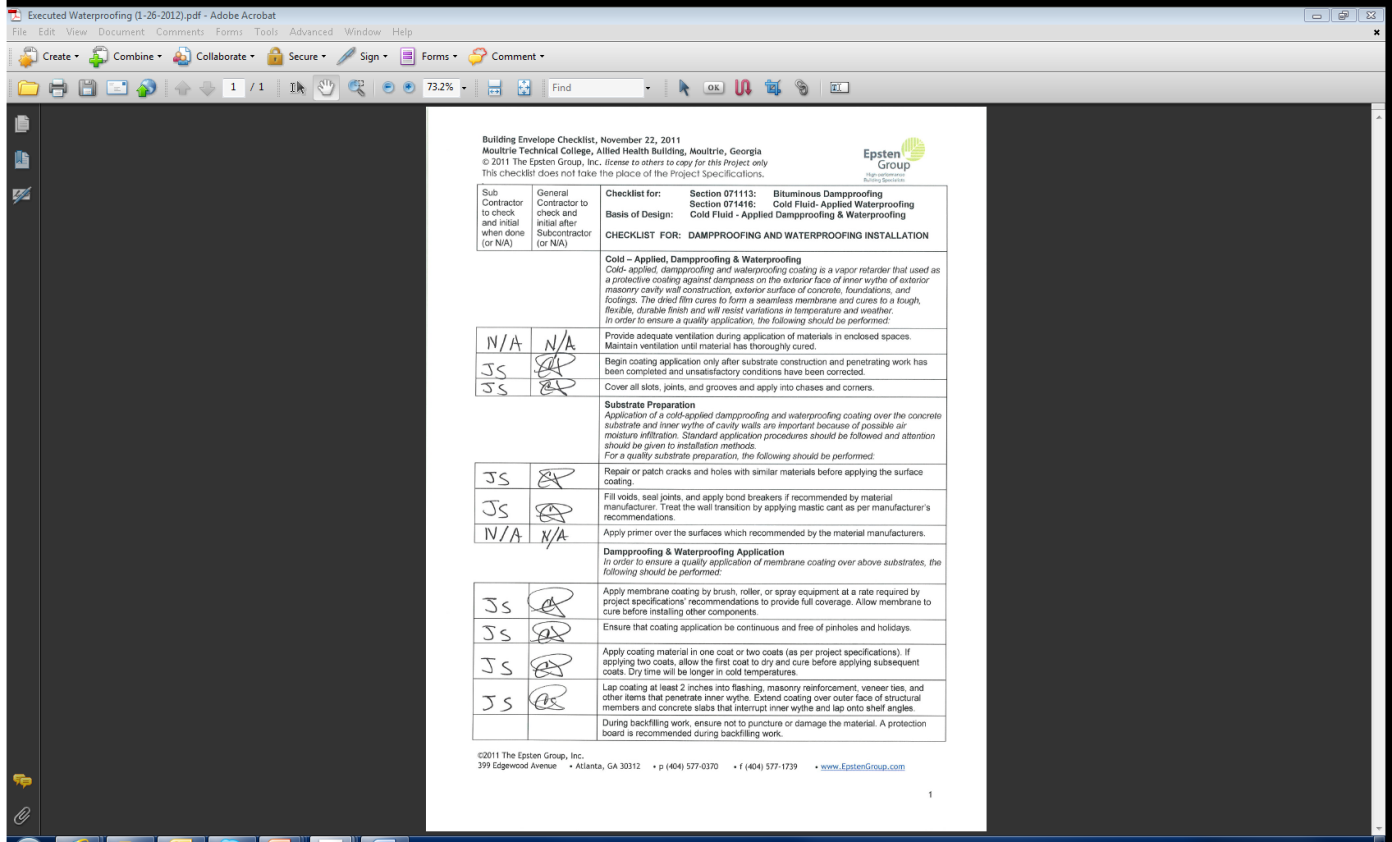 Envelope Testing
Testing generally falls into one of two areas: 
Water Tightness
Water leakage testing
Combined air and water testing
Flood testing
Infrared thermography
Electronic Leak Detection (ELD)
Air Tightness
Blower door testing
Combined blower door/IR testing
Adhesion/thickness testing
Testing strategies should be tailored to climate. Air testing techniques more important in colder climates and water testing in warmer climates.
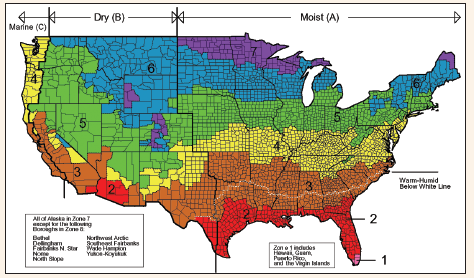 GT Cx - Approach Overview
GT Commissioning Overview
Ensure that systems are designed to meet the project’s goals, and are installed, tested and function as intended, are operating to maximum efficiency and allow ease of maintenance.  
The CxA acts as a means to validate that staff is adequately trained and have the resources needed for proper operations and maintenance.
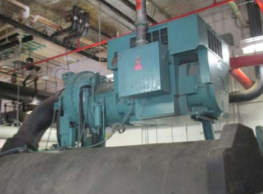 GT Cx - Approach Overview
GT Commissioning Overview
Select the CxA during Concept Design and keep the CxA engaged contractually through the warranty period.
The CxA should be considered a subject matter expert and an important member of the integrated design and construction team.
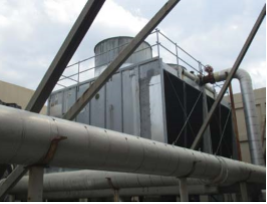 GT Cx - Approach Overview
When to Commission?
As a guideline, The Energy Efficiency and Sustainable Construction Act of 2008, all new construction and major renovations over 10,000 SF shall be commissioned.  
Smaller projects with MEP scope of work, the replacement of significant MEP components (boilers, chillers, etc), projects with controls work or spaces with complex performance requirements.
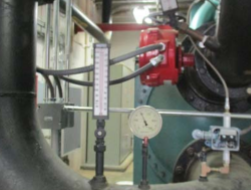 Resource:
A narrative overview of the commissioning process and a list of CxA terms with definitions has been developed and is available on the D&C Forms Website
GT Cx – Procurement  + Contracting
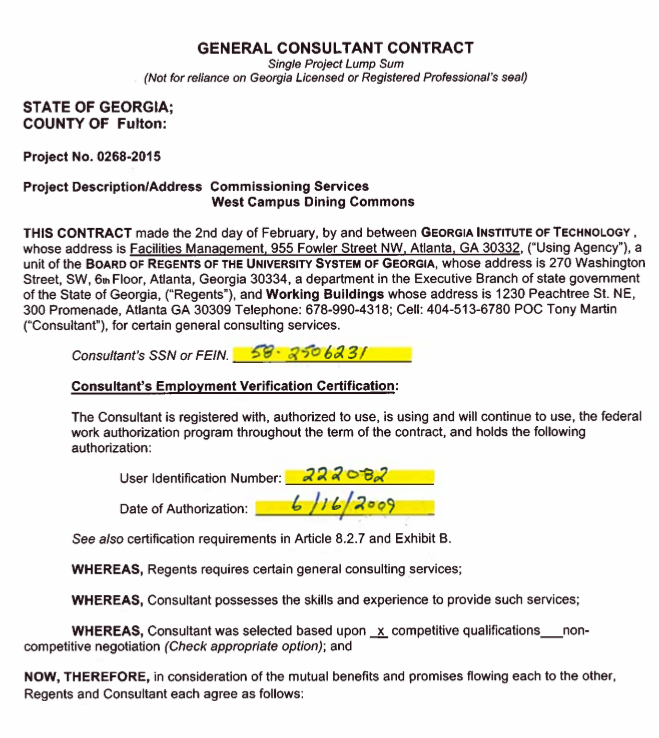 Contracting Relationship for CxA 
General Consulting Contract
Hired by GT, for direct reporting relationship, but integrated into the design and construction team.
Get the CxA on board as early to assist with overall energy goals, design approach to MEP systems. (Engage by 50% SD as a guideline.)

Qualification Based Selection  
For larger projects, a template RFP/Q with a detailed scope of work is available on the forms website. Interviews are always required.
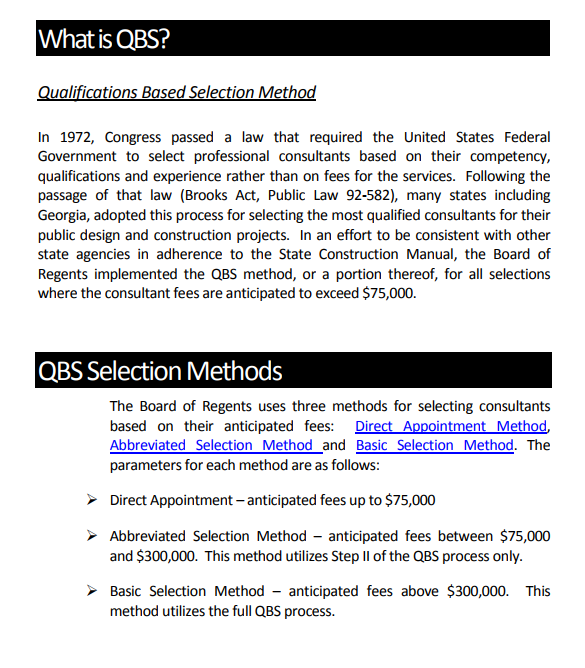 GT Cx - Procurement  + Contracting
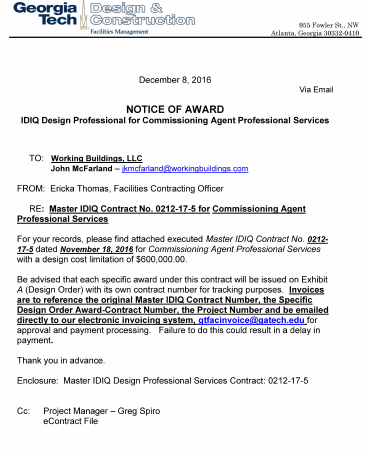 IDIQ Contracting
For smaller projects, we maintain a number of IDIQ CxA contracts.  
CAP on contract values for IDIQ CxAs is $600K if no other contracts have been issued against the IDIQ.
Currently the following firms are under contract: Burns McDonnell, CxGBS, Epstein Group, ICE, Working Buildings.
Resource:
An RFP/Q template, QBS selection guidelines, and a list of current IDIQ CxA contracts are available on the D&C Forms Website.
GT Cx – Cost of Services
Cost of CxA Services
Fee Variables: duration of the project, # of field visits and meetings, complexity, warranty period engagement, M&V, or sustainability objectives such as low EUI, ASHRAE 189.1 compliance or LEED .
Georgia Tech CxA services on larger capital projects are typically > 1.25% of the project SCL.
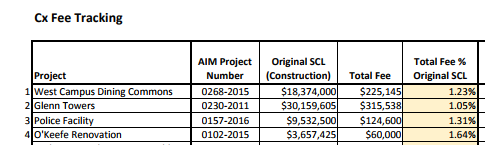 Resource:
A spreadsheet of CxA fees for recent projects
is available on the D&C Forms Website.
GT Cx – Engagement Matrix
CxA Engagement Matrix
Working Committee developed an CxA engagement matrix as a tool for project managers.
Objective – Improve hand off and engagement of O&M team.

O&M- Design Engagement
Participation in OPR development and review, as well as energy modeling and EUI targets.
Page turn meetings: SD, DD, CD
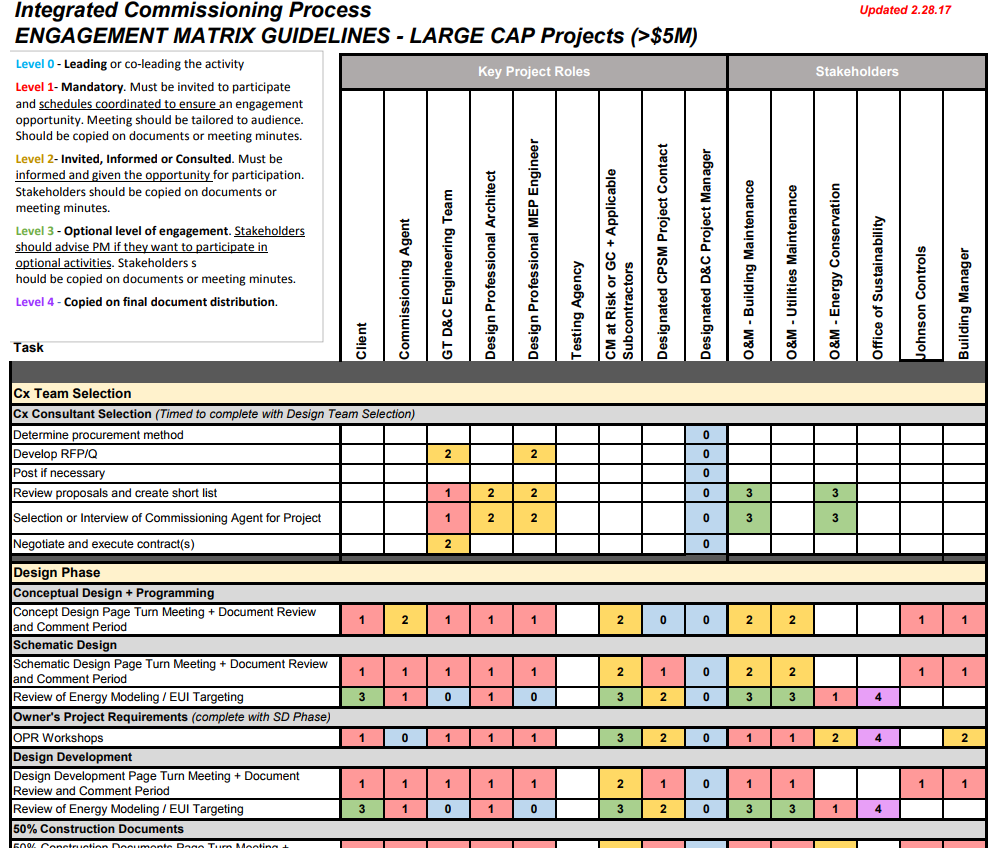 [Speaker Notes: Discuss that Garry Lockerman is A.D. of the Area Teams and PMs should reach out to him if they aren’t getting the input/engagement needed from O&M teams.]
GT Cx – Engagement Matrix
O&M - Construction
Cx Kick Off Meeting + Bi-weekly
50% complete, 80% complete
Wall / ceiling cover up inspections
MEPF inspection walks with CxA or engineers
Equipment start up and functional performance testing. 

O&M - Training
Manufacturer training
Building management and systems training overview
Metysis interface training and troubleshooting
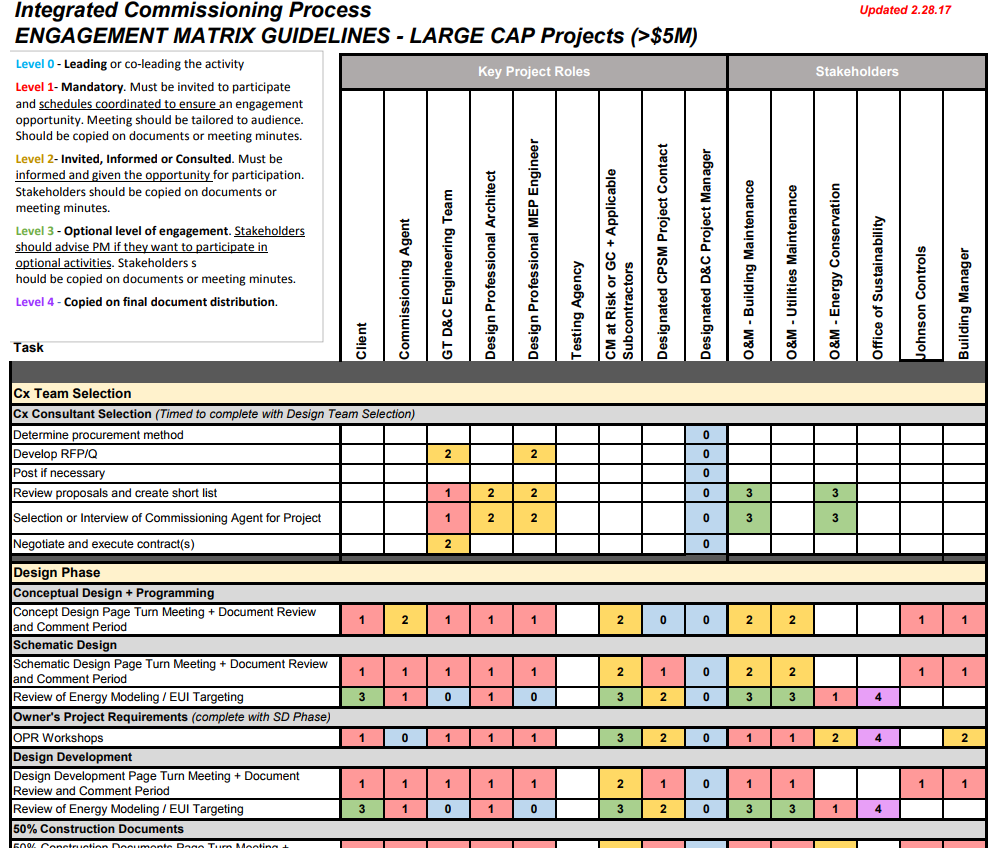 GT Cx – Engagement Matrix
Warranty Phase, M&V + Diagnostics
Set the CxA up with Metysis access during construction so that they can start reviewing trend data. (Send a help desk 
Quarterly M&V meeting to review building operation and trends, outstanding warranty issues
Meetings should include CxA, project manager, O&M, building manager
Seasonal TAB, as applicable
Ten month warranty walk
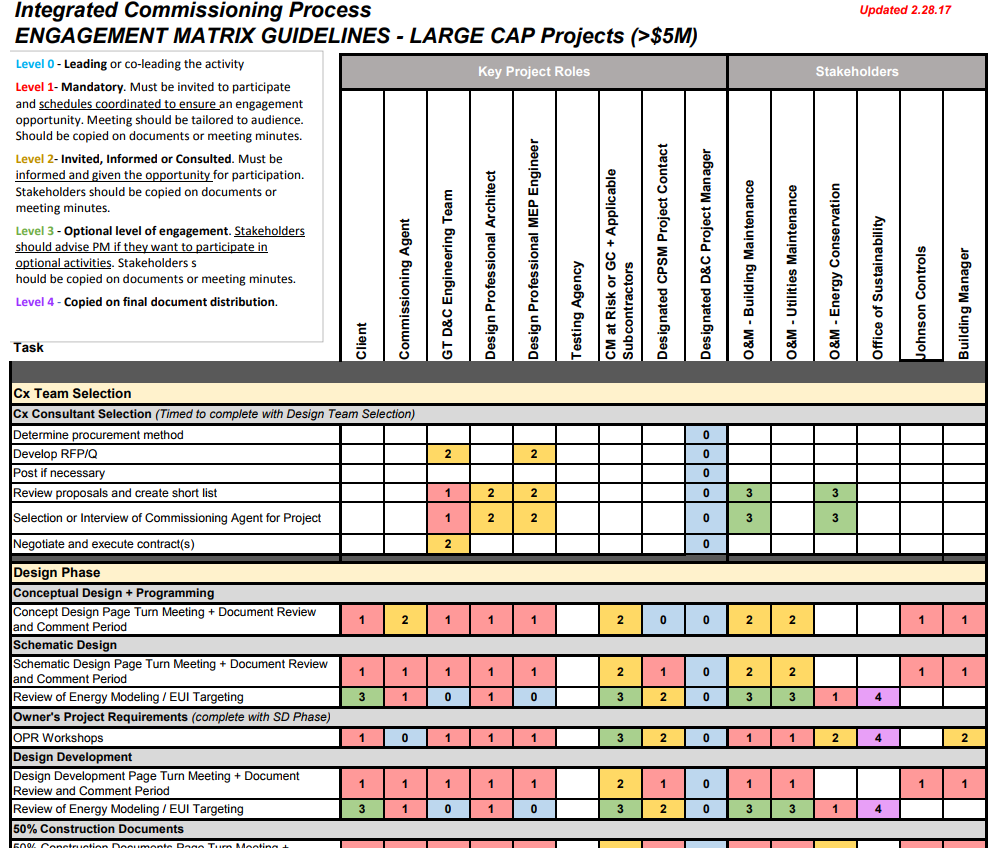 Resource:
The CxA process and engagement matrix is posted on the forms website.
[Speaker Notes: Mention quarterly O&M meetings in the Warranty Phase that we did on Glenn & Towers as a good practice to replicate.]
GT Cx – Next Steps In Progress
In Development
We have hired Epstein Group to develop additional resources which should be available within six months:
Boiler Plate OPR Document: develop a consistent OPR format and baseline requirements that tie to the yellow book for use as a starting point for project specific OPRs.  
CxA Specifications: GT specific commissioning specifications and requirements for inclusion in project documents.
Additional Training for O&M Team on CxA 
Simplified Engagement Matrix for Small Projects
Quarterly Cx Roundtable
[Speaker Notes: Commissioning requirements in project manual 
Make sure TRAINING requirements for O+M staff are clearly identified. Suggest requiring professional videographer.
Creation of a Current Facility Requirements (CFR) document and O+M Manual at the completion of Commissioning.]